Mit der digitalen Transformation in der Schule vorankommen – agile Prozesse nutzen
Informationsveranstaltung
Mo., 12.06.2023, 15-16 Uhr
Di., 13.06.2023, 15-16 Uhr
Vorlage Präsentation zur Informationsveranstaltung Fortbildungsreihe © 2023 by Carl von Ossietzky Universität, Projekt DiOLL is licensed under CC BY-SA 4.0
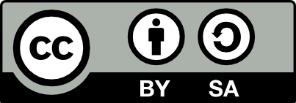 Entstehungskontext - Beteiligte
Digitalisierung in der Oldenburger Lehrerinnen- und Lehrerbildung (DiOLL) Prof. Dr. Ulrike-Marie Krause, Kirsten Gronau, Dr. Sarah Paschelke, Annika Zarrath, Dr. Karen Vogelpohl, Alina Großmann, Wibke DuweOldenburger Fortbildungszentrum (OFZ) Ulrike Heinrichs, Christian BorowskiNiedersächsisches Landesinstitut für schulische Qualitätsentwicklung (NLQ) Jörg Steinemann, Christian Borowski
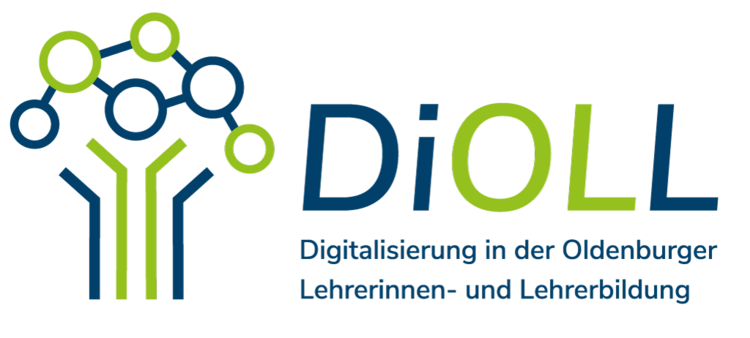 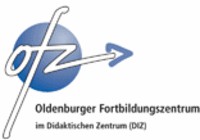 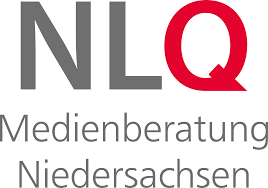 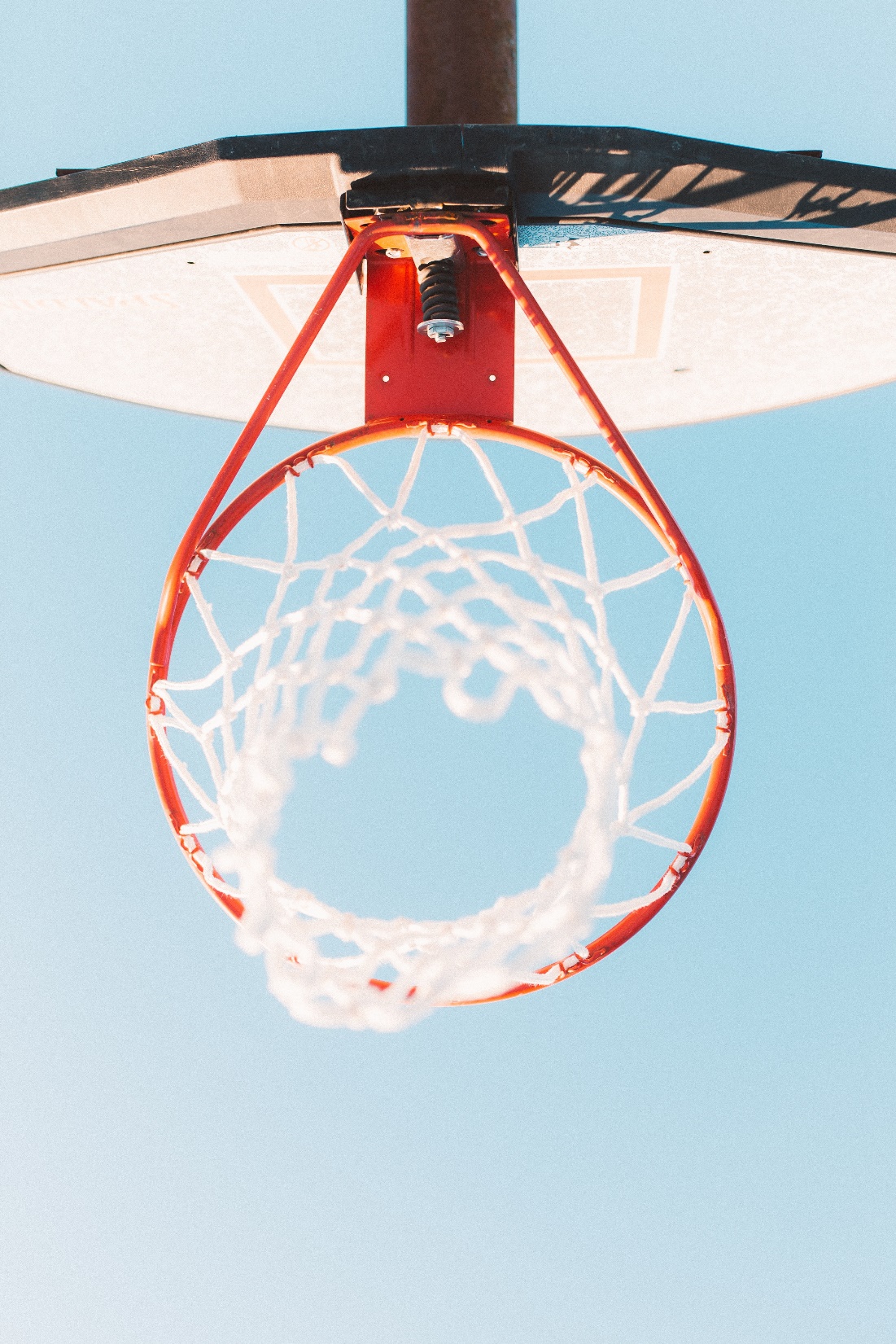 Unsere Ziele heute
Information über die Fortbildungsreihe
Ziele, Aufgaben und Arbeitsweisen der Fortbildungsreihe
Zusammenfassung: Was können Sie aus dieser Fortbildung mitnehmen?
Ian Dooley, https://unsplash.com, CC0
Ziele der Fortbildungsreihe Unterstützung bei der digitalen Transformation durch…
[Speaker Notes: Folie ggf. entfernen`/ ausblenden]
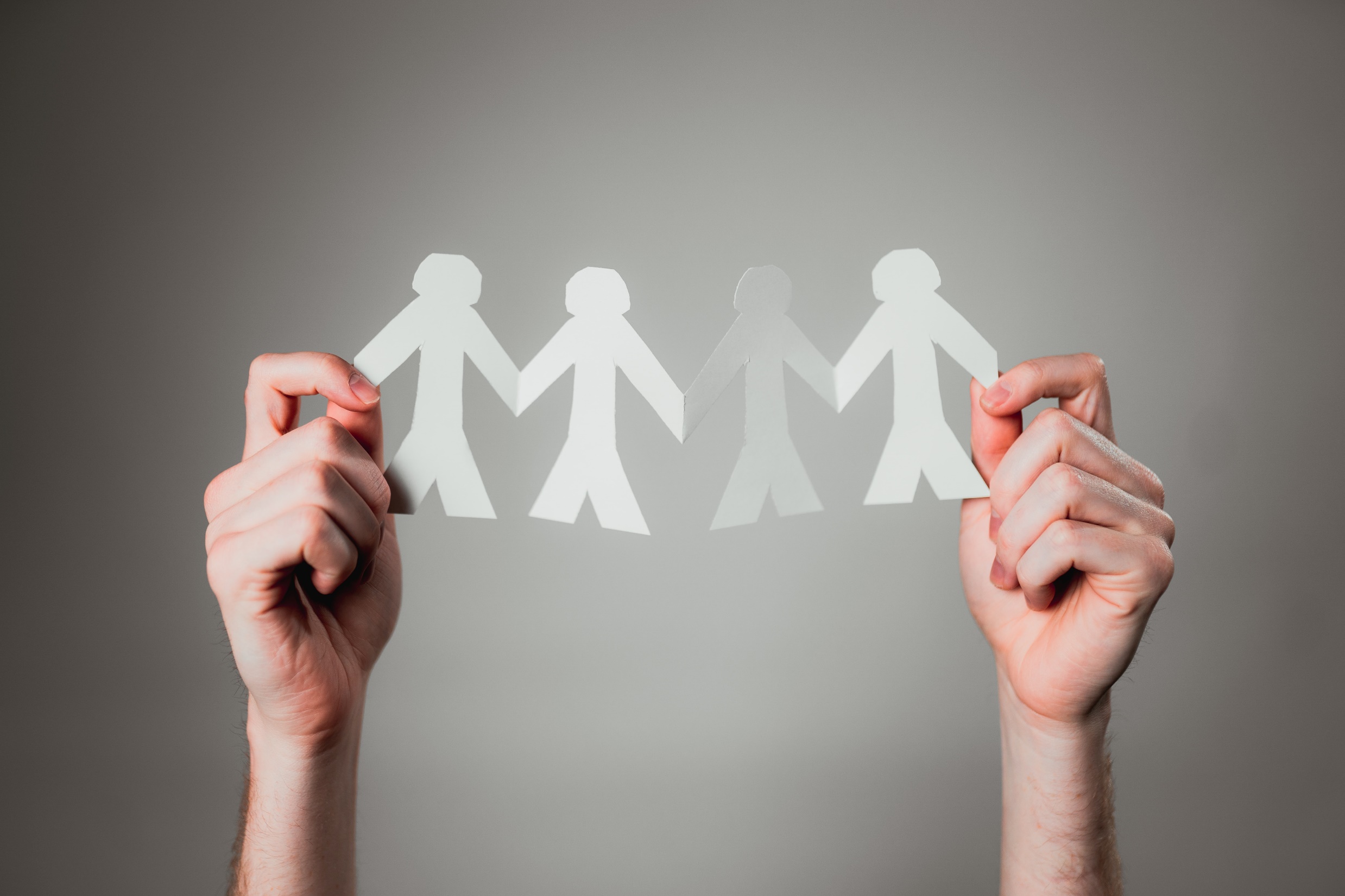 Adressaten
Schulleitungen und die an der digitalen Transformation in der jeweiligen Schule beteiligten Personen in der Region der Kompetenzzentren Oldenburg und Aurich.
Folgende Landkreise und kreisfreien Städte sind angesprochen: 
Ammerland, Aurich, Delmenhorst, Emden, Friesland, Leer, Oldenburg-Land, Oldenburg, Wesermarsch, Wilhelmshaven und Wittmund.
Andrew Moca, https://unsplash.com, CC0
Ablauf
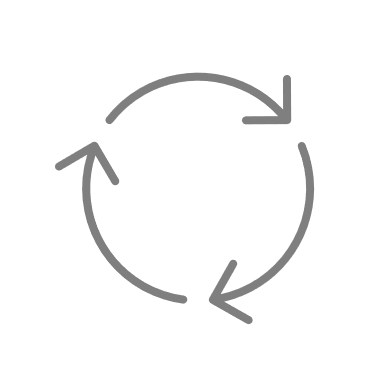 Informationsveranstaltung
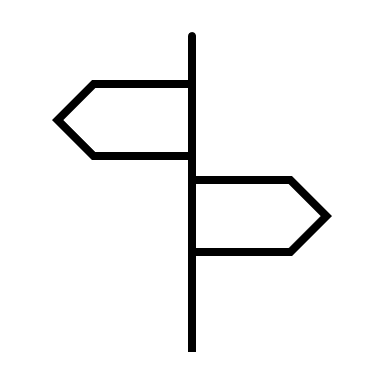 Entscheidung für oder gegen den Prozess
Onboarding-Paket
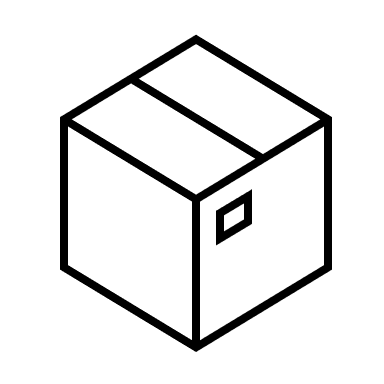 Vorbereitungstreffen
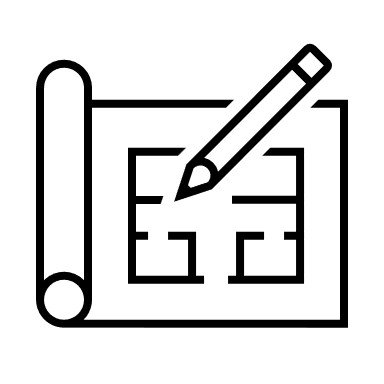 Agiler Entwicklungsprozessin den Schulen
Lernreise
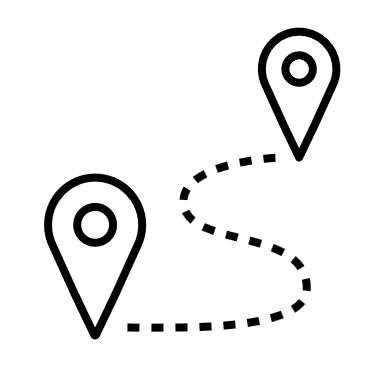 Begleitet durch:
Regelmäßige Netzwerktreffen
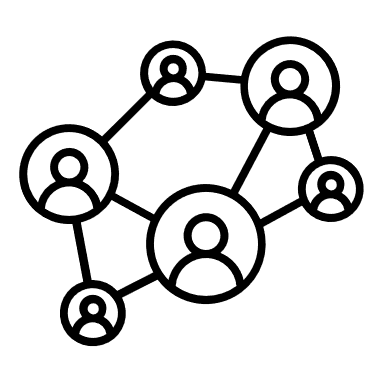 Einstieg in die Schulentwicklung
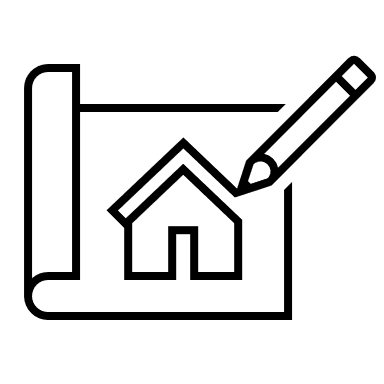 Beratung durch MPB, B&U
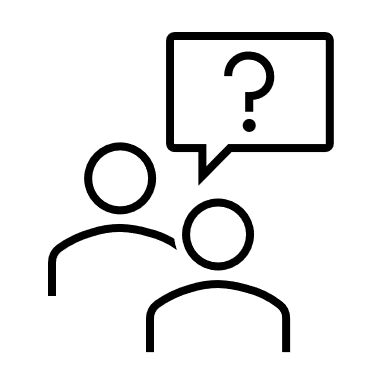 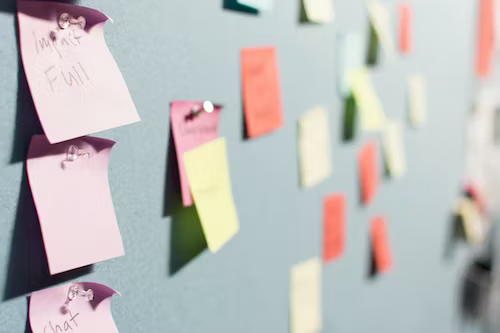 Agile Schulentwicklung
Wortstamm „agilitas“: Beweglichkeit, Schnelligkeit (Agilität, o.J.)

Unter Agilität verstehen wir eine Herangehensweise (u.a. im Projekt- und Changemanagement) die darauf abzielt, Veränderungen unter den Bedingungen von Unsicherheit und Flexibilität gemeinschaftlich, eigenverantwortlich und effektiv in Organisationen umzusetzen. Hierfür gibt es verschiedene methodische Hilfsmittel.
Patrick Perkins, https://unsplash.com, CC0
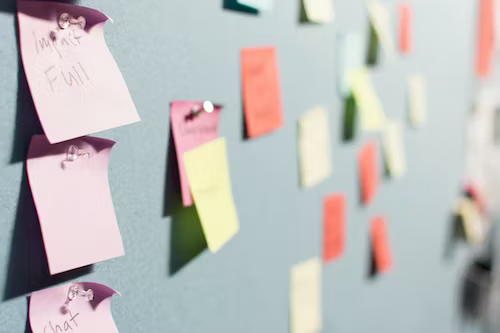 Agile Schulentwicklung
Zentrale Komponenten von agiler Schulentwicklung :
inspirierende und erkenntnisbringende Inputphasen, konstruktive Zusammenarbeit, ständiger Austausch und regelmäßige Reflexionsphasen sowie höchstmögliche Transparenz unter den Beteiligten.
(Kamski & Wildt, 2022)
Patrick Perkins, https://unsplash.com, CC0
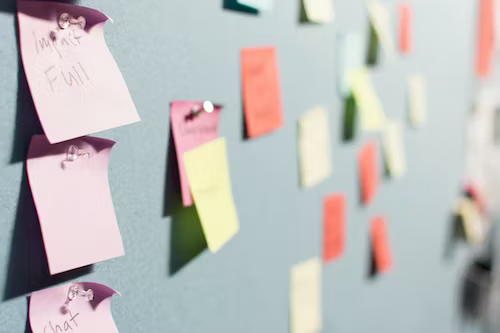 Agile Führung in der Schule
Es wird ein „Klima“ der Wertschätzung und des Vertrauens geschaffen. Das bedeutet auch, dass vonseiten der Lehrkräfte und seitens der Schulleitung ein „Vertrauensvorschuss“ gewährt wird.
Es wird mit Fehlern gerechnet und aus ihnen gelernt.
Man kommuniziert effizient.
Die Lehrkräfte werden in Entscheidungen eingebunden.
Die Lehrkräfte dürfen und können so weit wie möglich selbstständig handeln.
 (Chott, 2022)
Patrick Perkins, https://unsplash.com, CC0
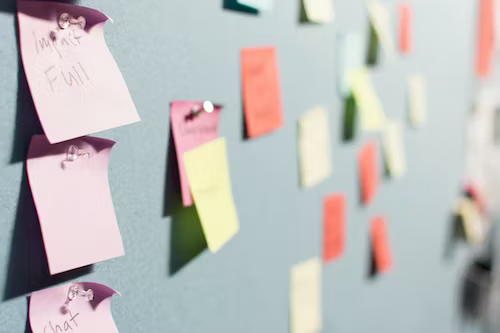 Agile Schulentwicklung
Was ist ein agiler „Sprint“? (vgl. Chott, 2022)
kurze Zeiteinheit, in der Teams sich um die Erledigung einer Aufgabe kümmern (ca. 1 Woche) und schnell ein Zwischenziel erreichen.  
In selbstdefinierten Sprints können Arbeitspakete praktikabel gebündelt werden
Bearbeitung erfolgt schulintern in kleinen Teams, die sich zeitlich begrenzt und flexibel zusammensetzen.
Reflexion durch regelmäßige Netzwerktreffen (vgl. Bonsen & Rolff, 2006; Buhren, 2022)
Patrick Perkins, https://unsplash.com, CC0
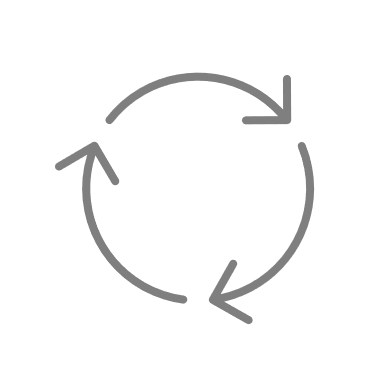 Bilden von kleinen agilen Teams
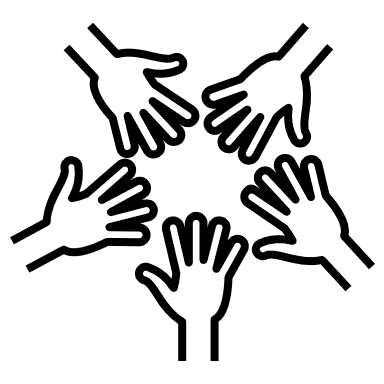 Planung der Vorhaben in kurzen Sprints
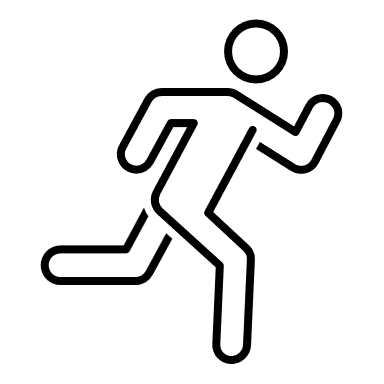 Entwicklung einzelner Vorhaben
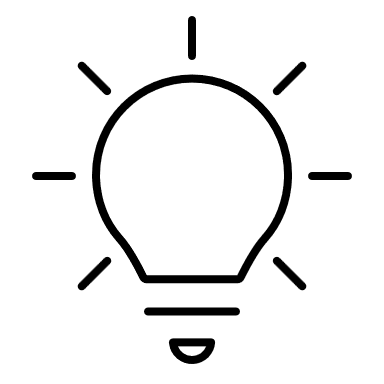 Agiler Entwicklungsprozessin den Schulen
Kurzfristige Umsetzung der Vorhaben
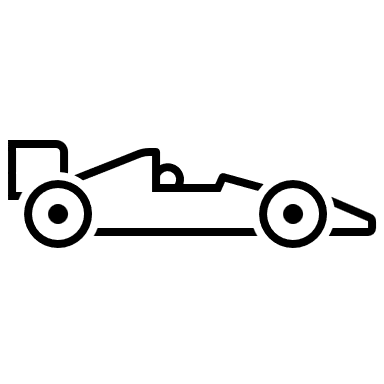 Begleitet durch:
Regelmäßige Netzwerktreffen
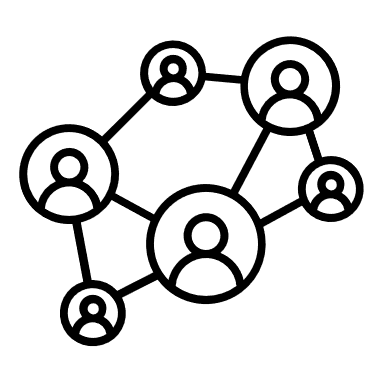 Information und Motivation des Kollegiums
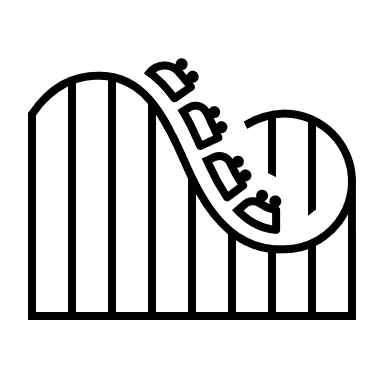 Evaluation einzelner Vorhaben
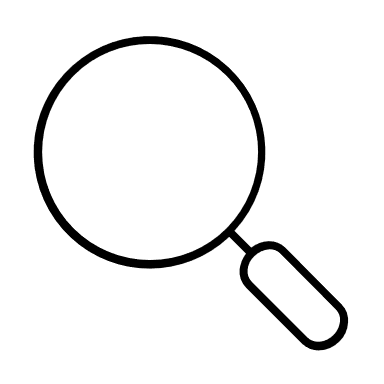 Beratung durch MPB, B&U
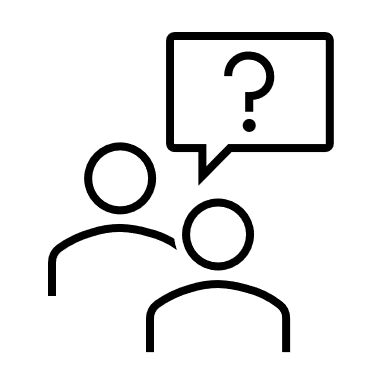 [Speaker Notes: Wie sieht das konkret aus? – Kanbanboard, Hilfe für die Schulentwicklung aus der Fortbildung]
Ablauf
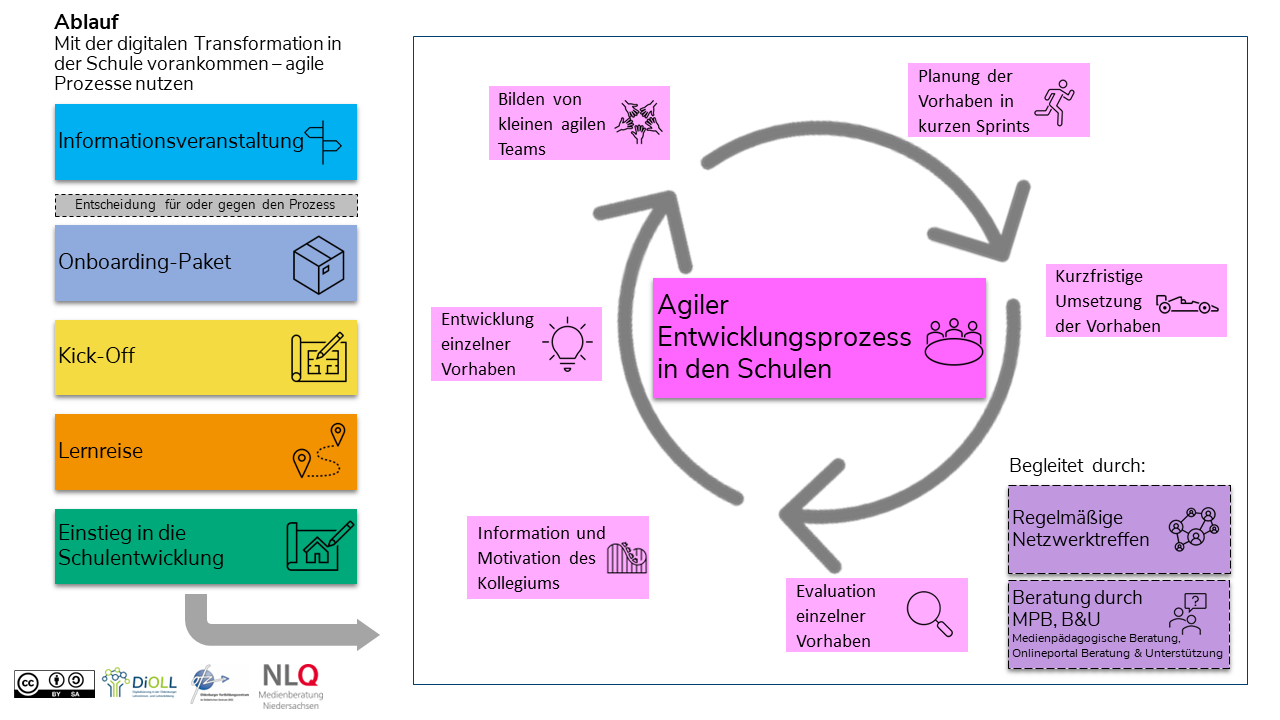 Durchführung der Fortbildungsreihe
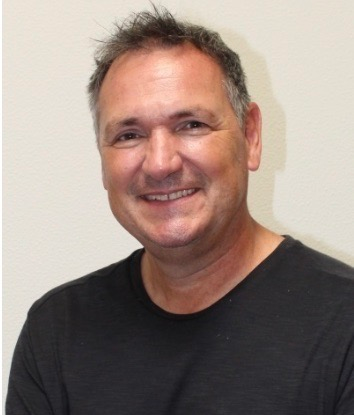 Joachim Oest
Design Thinking
Schulentwicklung
Innovationsmanagement

Niels Winkelmann
Agiles Lernen und SCRUM
Digitalisierung in der Schule
Unterstützung eigenständiger Lernprozesse
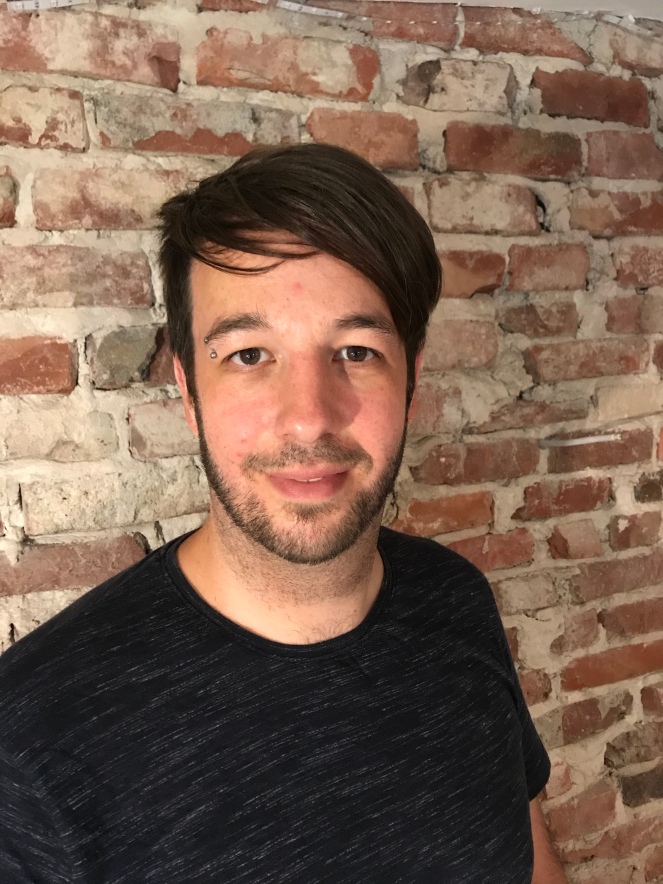 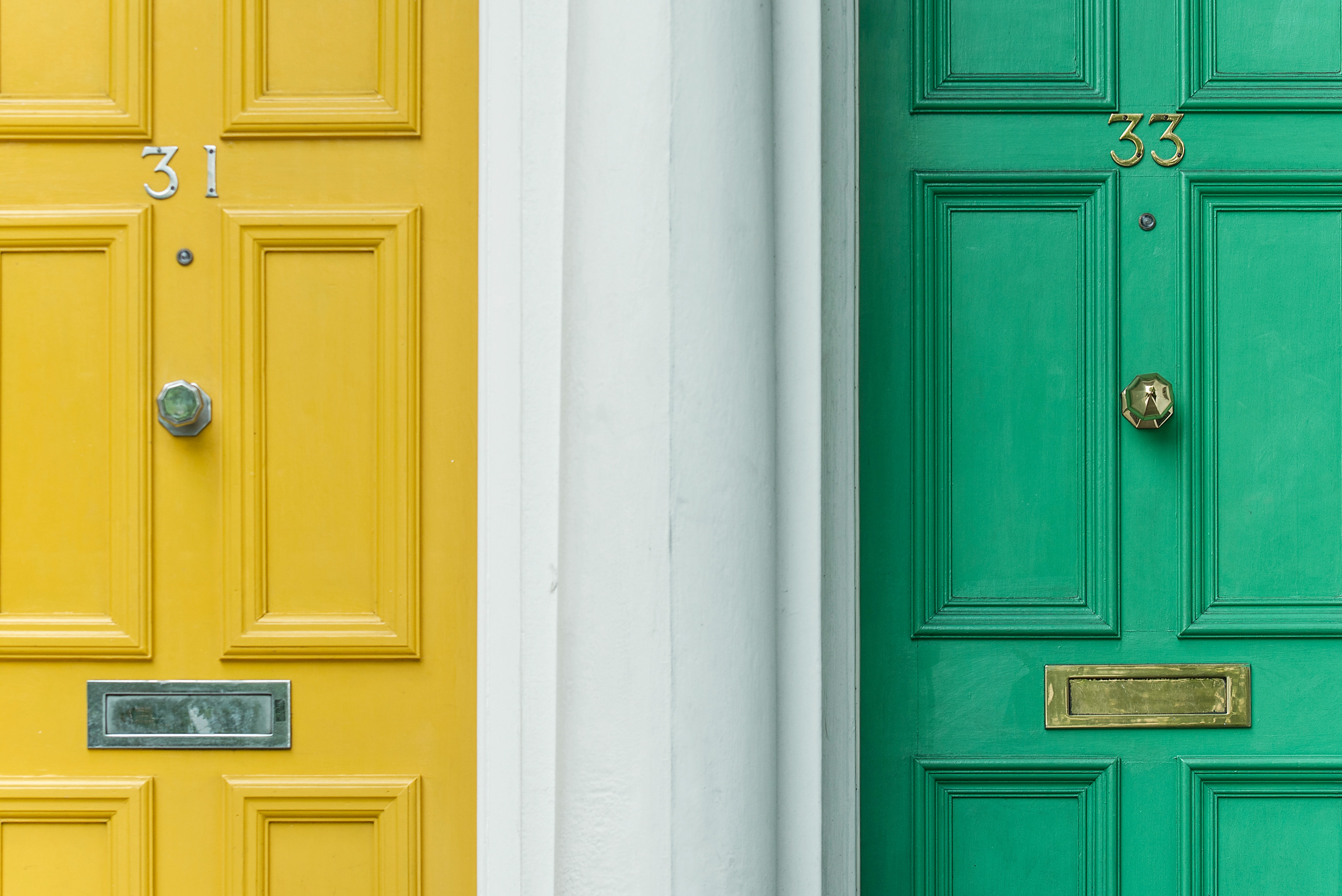 Termine und Orte
Anmeldefrist: 25.8.2023Teilnahme kostenfrei

Kick-Off Di., 26. September, 10-13 Uhr, Uni Oldenburg
Lernreise: Di., 10. bis Mi., 11. Oktober, je 10-16 Uhr,  Schulen in der Region 
Einstieg in die agile Schulentwicklung: Di., 2. November, 10-15 Uhr, Uni Oldenburg

Netzwerktreffen: 
06. Dezember 2023
12. Februar 2024
11. April 2024 
14. Juni 2024, je 10-16 Uhr (in Präsenz)
Christian Stahl, https://unsplash.com, CC0
Wovon können Sie profitieren?
Große Flexibilität in der Zeiteinteilung und Arbeitsweise
Kleine Teams
Schul- und fachspezifische Aufgaben
Schnelle Umsetzung
Medienpädagogische Beratung, Schulentwicklungsberatung 
Professionelle Lerngemeinschaft und Netzwerkbildung
Experimentelles Ausprobieren von Neuem

=> Vorankommen mit der digitalen Transformation!
Jon Tyson, https://unsplash.com, CC0
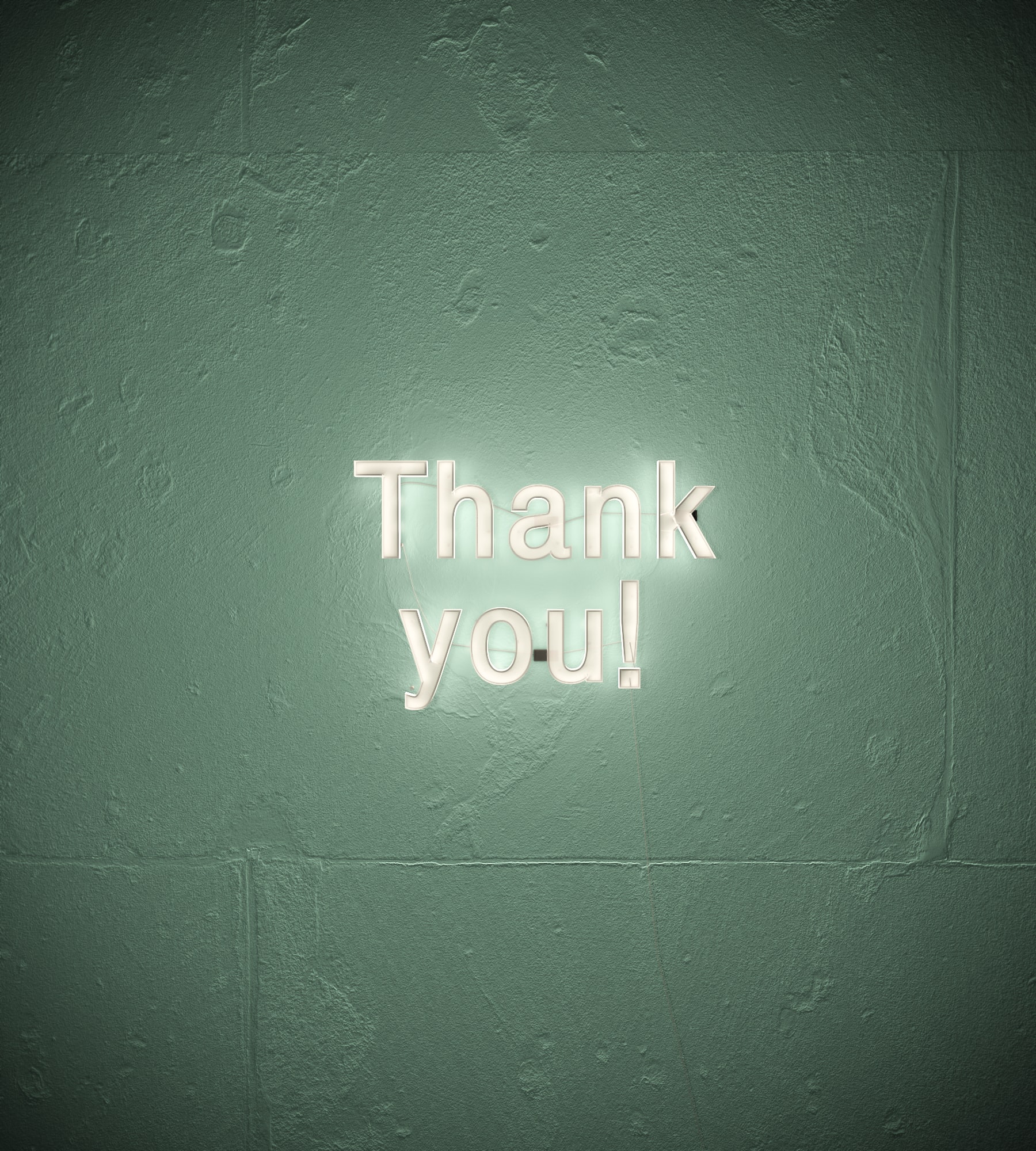 Vielen Dank!
Morvanic Lee, https://unsplash.com, CC0
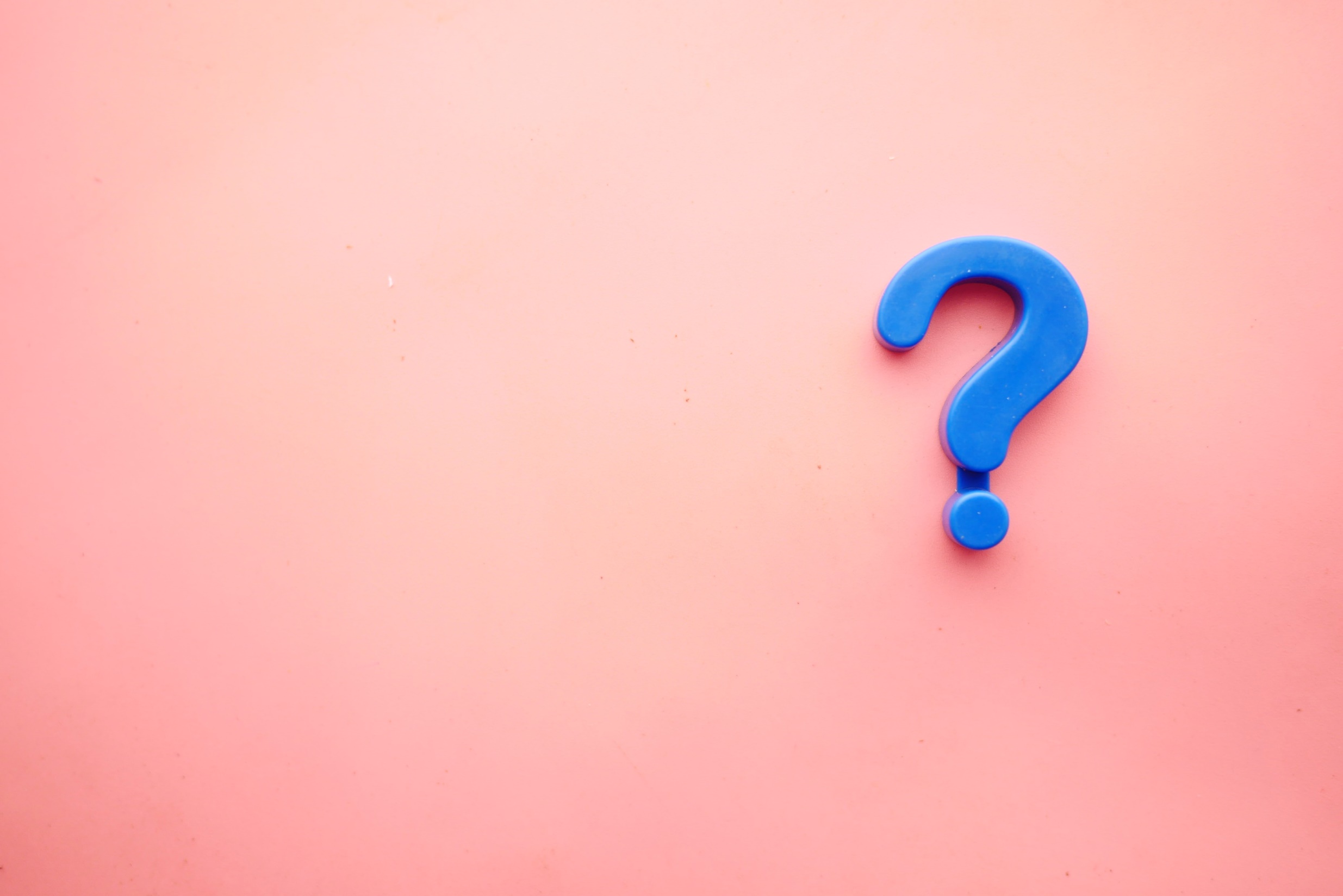 Haben Sie Fragen?
Towfiqu Barbhuiya, https://unsplash.com, CC0
Quellen
Bonsen, M., & Rolff, H.-G. (2006). Professionelle Lerngemeinschaften von Lehrerinnen und Lehrern. Zeitschrift für Pädagogik, 52 (2), 167-184. https://doi.org/10.25656/01:4451

Buhren, C. G. (2022). Professionelle Lerngemeinschaften: Teamarbeit in ihrer produktivsten Form. Deutsches Schulportal der Robert Bosch Stiftung. https://deutsches-schulportal.de/expertenstimmen/professionelle-lerngemeinschaften-teamarbeit-in-ihrer-produktivsten-form/

Chott, P. O. (2022). Agile Schulleitung. Ein Versuch, die Wirtschaftskonzepte ‚Agile‘, Scrum und Kanban in die Schule zu übertragen. In T. Stricker (Hrsg.), Agilität in der Schulentwicklung: Perspektiven aus Theorie, Forschung und Praxis (S. 37–52). Springer Fachmedien Wiesbaden. https://doi.org/10.1007/978-3-658-38175-2

Agilität  (o. J.). Digtales Wörterbuch der Deutschen Sprache. https://www.dwds.de/wb/Agilit%C3%A4t

Kamski, I., & Wildt, M. (2022). Agile Schulentwicklungsarbeit – Verfahren, Vorgehensweisen, Instrumente und Beratungspersonal. In T. Stricker (Hrsg.), Agilität in der Schulentwicklung: Perspektiven aus Theorie, Forschung und Praxis (S. 113–136). Springer Fachmedien Wiesbaden. https://doi.org/10.1007/978-3-658-38175-2_8
Jon Tyson, https://unsplash.com, CC0